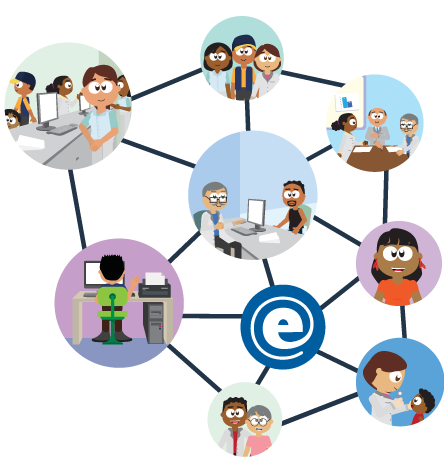 Sistemas de Informação em Saúde
Patrícia Reis Alves dos Santos
Disciplina: Informática em Saúde e Enfermagem
[Speaker Notes: Modelo de abertura de apresentação clássico...Título, subtítulo, nome do apresentador, instituição e data. Se possível, logomarcas em boa qualidade (não use logomarcas borradas ou ruins. pesquise a existência de arquivos de boa resolução).  (Ao final desta apresentação, eu ofereço logomarcas das nossas instituições —HC, FAEPA, USP, FMRP— em alta resolução e em formato PNG 24 bits transparentes)]
O que é dado?O que é informação?O que é um sistema?O que é um sistema de informação?Qual a função de tudo isso para a saúde?
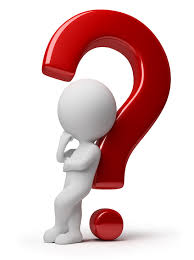 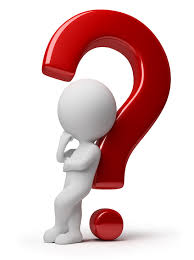 Exemplo: Ao nos arrumar para mais um dia de trabalho, quando sabemos, por meio da previsão do tempo que a temperatura ao longo do dia será de no máximo 10°celsius. Nossa experiência prévia nos faz concluir que?
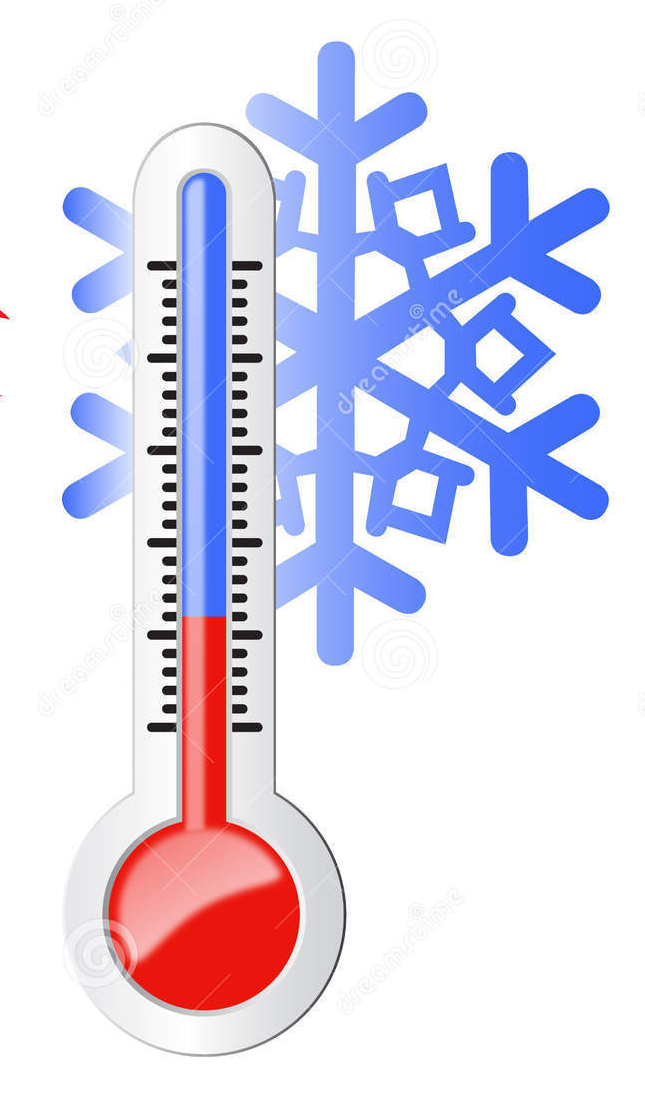 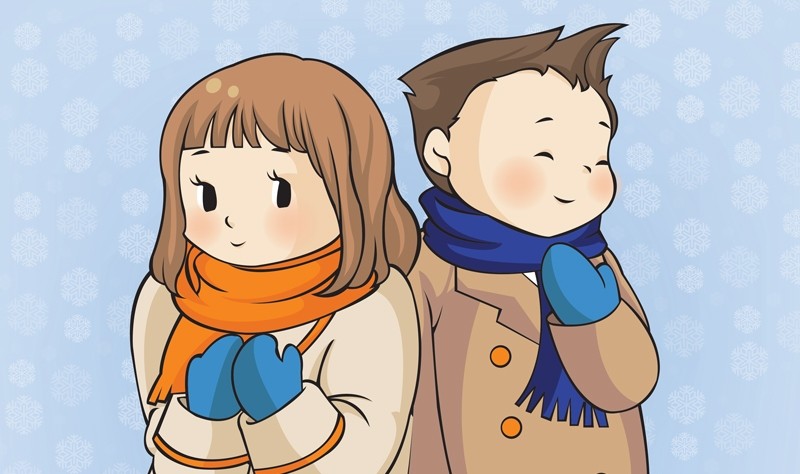 A informação é um instrumento essencial para a tomada de decisão!!!
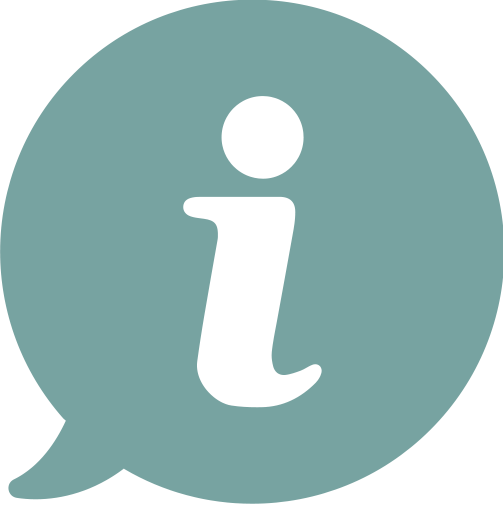 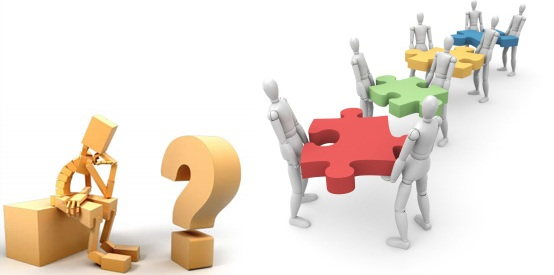 Valor em estado bruto
Significado atríbuido a um determinado dado ou conjunto de dados
Ação
As ações em saúde devem ser norteadas pela tríade:
História da Informação em saúde
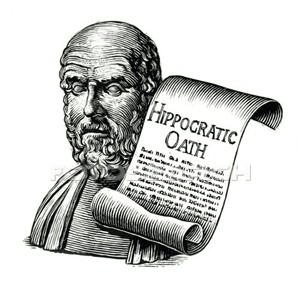 O registro de informações relacionadas ao processo saúde-doença doença se deve a Hipócrates (460-350 a.C.), que instituiu a observação metódica dos sinais e sintomas para efetuar o diagnóstico e registrar o curso da doença não mais por causas sobrenaturais, senão como resultado de uma interação do homem com o meio em que vive. 

Exemplo: as condições insalubres poderia ser uma das causas de adoecimento.
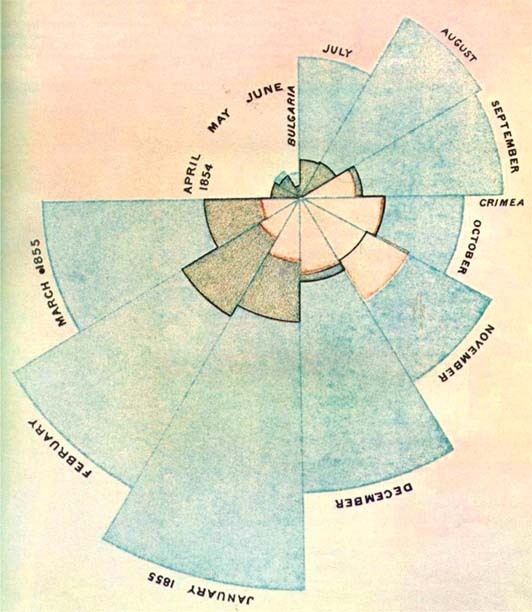 Um gráfico vale mil palavras!!!!
Diagrama das causas de mortalidade por armas de fogo
Florence Nightingale
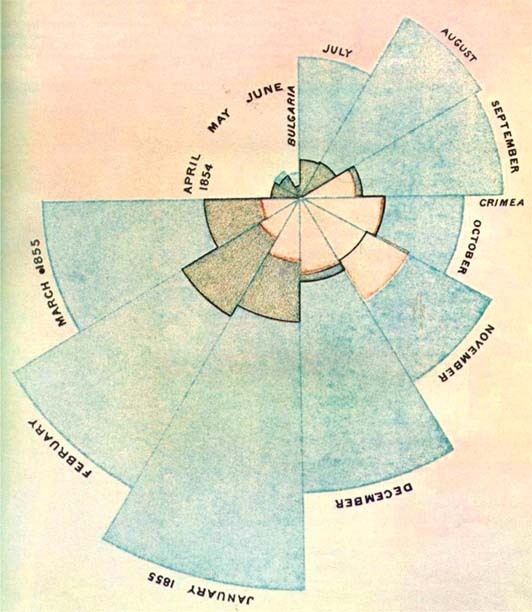 Diminuição de mortes dos soldados com implementação de medidas relacionadas ao cuidado e o meio ambiente
Guerra da Criméia (Abril de 1854 a março de 1855)




Disponível em: https://www.obaricentrodamente.com/2014/06/florence-nightingale-e-os-graficos_7.html
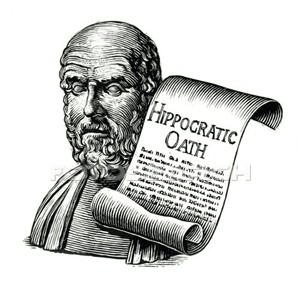 O “meio” interfere nas condições de saúde de uma comunidade
Como identificar esses fatores e mensurá-los a partir das intervenções realizadas?
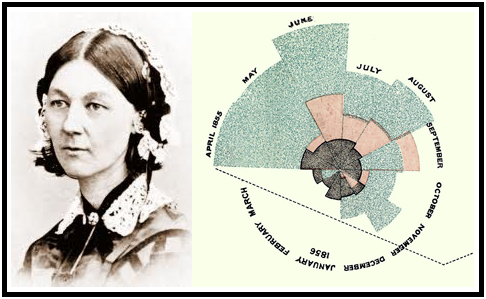 Surge então um novo conceito, os Indicadores de Saúde.
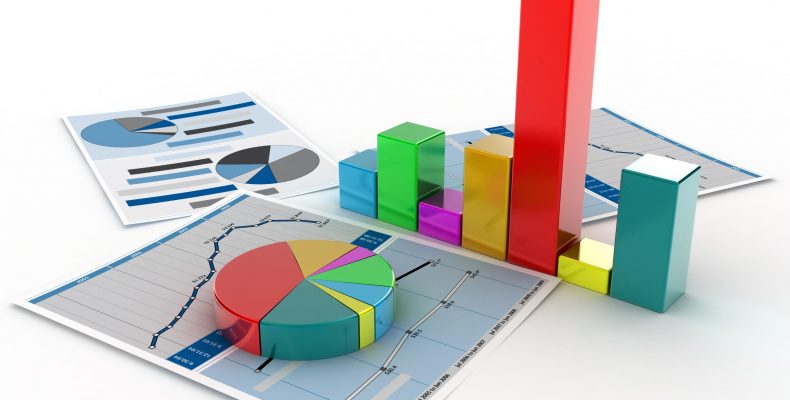 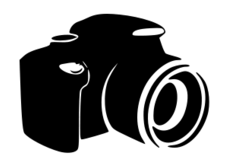 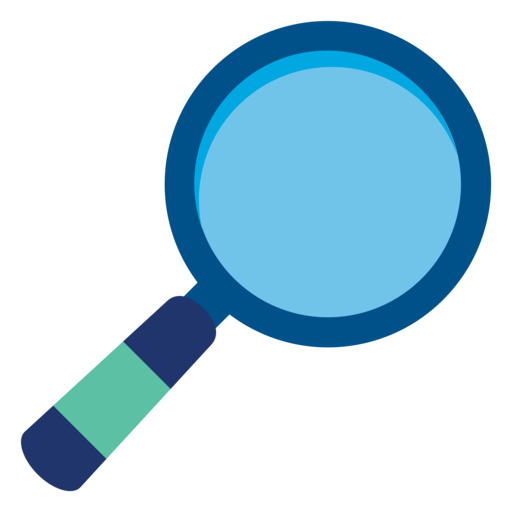 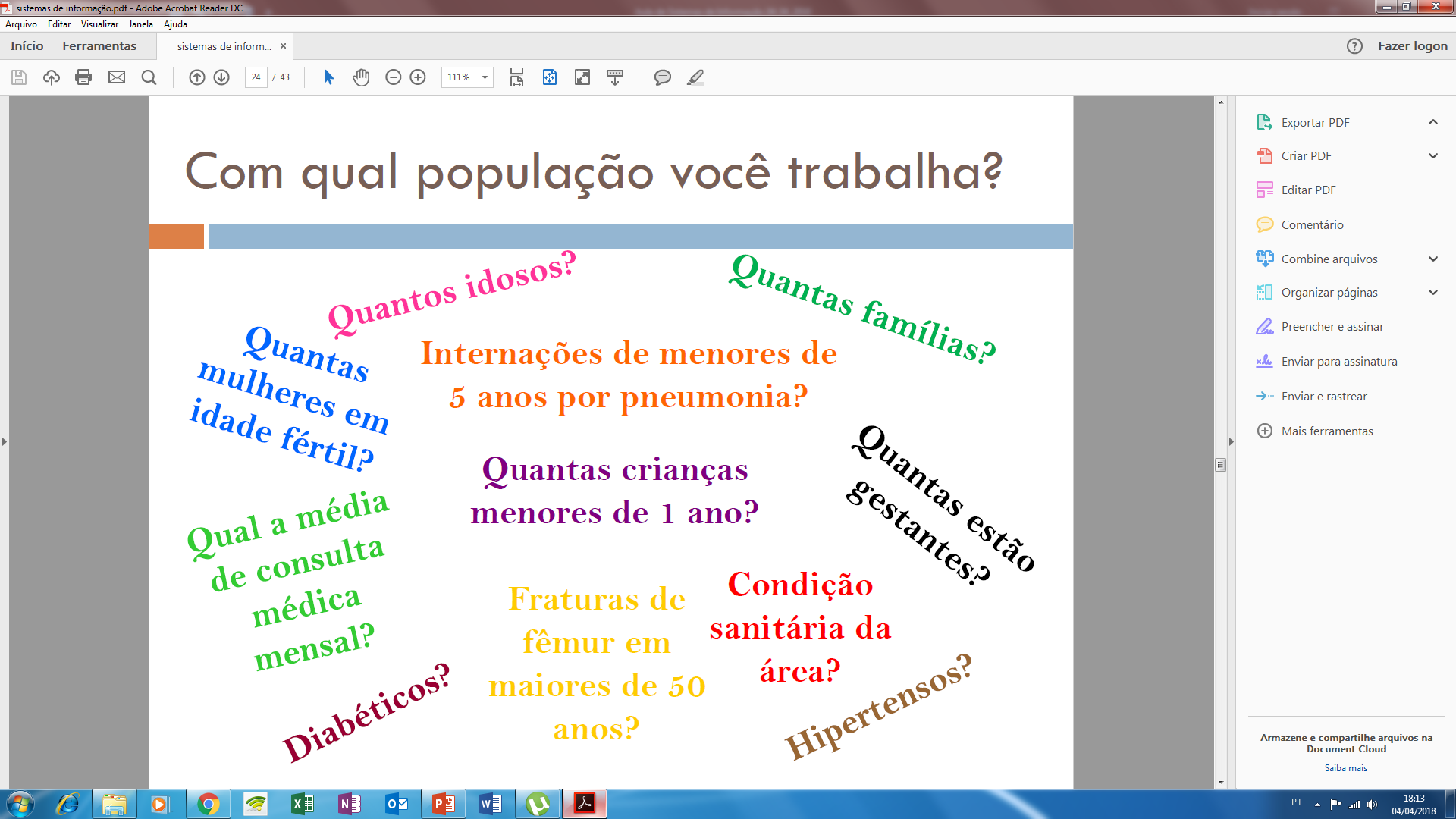 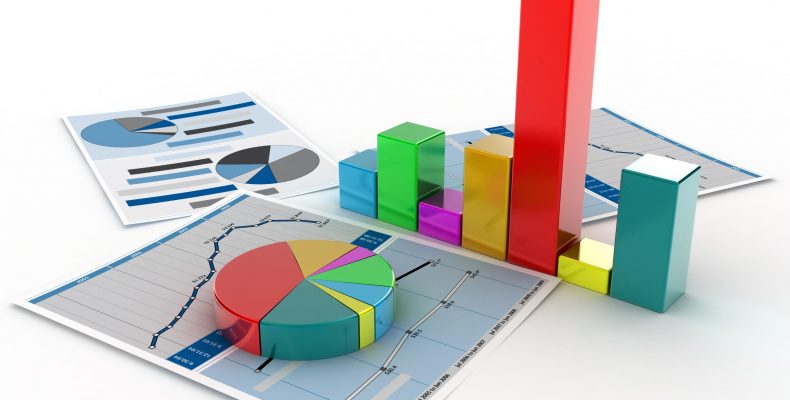 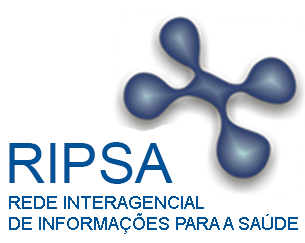 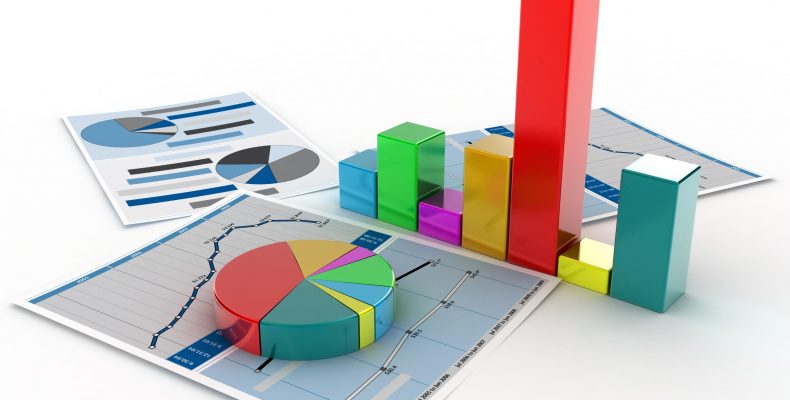 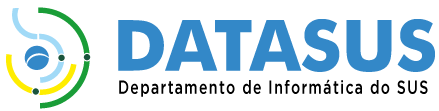 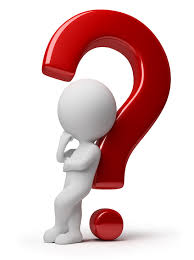 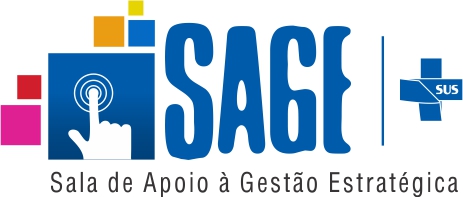 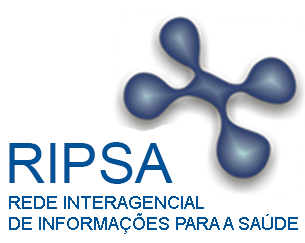 O IDB é composto por um conjunto de mais de 100 indicadores, divididos em 7 grupos: demográficos, socioeconômicos, mortalidade, morbidade, fatores de risco e de proteção, recursos e cobertura. São desdobrados segundo as unidades da federação, suas capitais e regiões metropolitanas, podendo ser categorizadas também por faixa etária, sexo ou outras características, de acordo com o indicador.
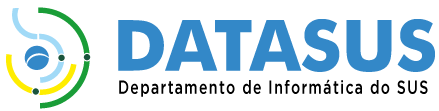 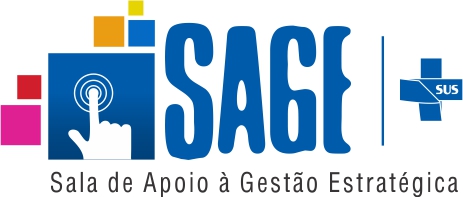 Sistematização de Indicadores da situação de saúde, Gestão e financiamento e Redes e Programas.
Para mais informações acesse o portal da Ripsa http://www.ripsa.org.br . O IDB está disponível no sítio do DATASUS, no endereço eletrônico http://www2.datasus.gov.br/DATASUS/index.php?area=0201 
Sage: http://sage.saude.gov.br/
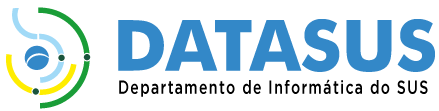 Desde 1991, tem como  como responsabilidade prover os órgãos do SUS de sistemas de informação e suporte de informática, necessários ao processo de planejamento, operação e controle

Dispõe de duas salas-cofre, uma em Brasília e outra no Rio de Janeiro, nas quais são mantidos os servidores de rede que hospedam a maioria dos sistemas do Ministério da Saúde

A estrutura de armazenamento de dados (STORAGE) do Departamento tem condições de armazenar informações sobre saúde de toda população brasileira. 

http://datasus.saude.gov.br/
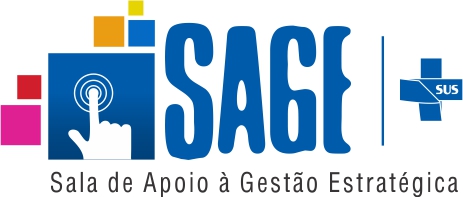 É instrumento de produção, sistematização e disponibilização de dados e informações, obtidos pelo Ministério da Saúde (MS), por suas entidades vinculadas e por órgãos de pesquisa, 

Desde 2012, busca subsidiar o processo de decisão na gestão em saúde e o acompanhamento das políticas públicas.
Sala de apoio estratégica:www.saude.gov.br/sage
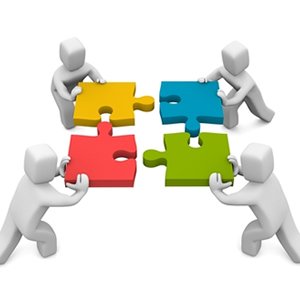 Informação para Tomada de Decisão
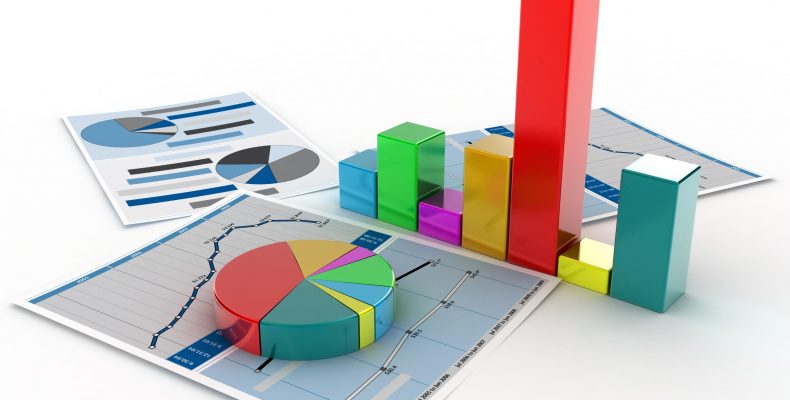 Local de busca:
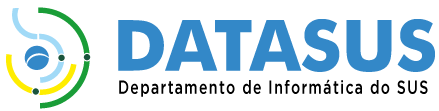 http://datasus.saude.gov.br/
http://sage.saude.gov.br/
Vamos pesquisar juntos!!!
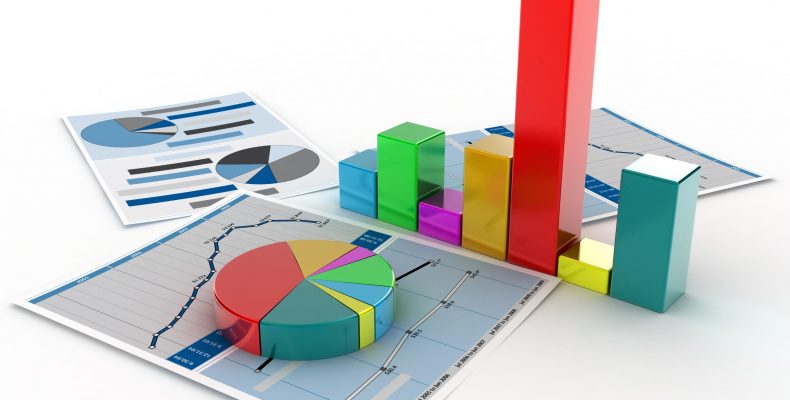 Realizar buscar referente ao Brasil, Estado de São Paulo e ao municipio de Franca sobre os indicadores de mortalidade: Doenças do aparelho circulatório; doenças infecciosas e parasitárias

-Quais os agravos mais comuns estão relacionados as doenças do aparelho circulatório e doenças infecciosas e parasitárias;
-De qual fonte os dados são provenientes;
http://sage.saude.gov.br/
Vamos pesquisar juntos!!!
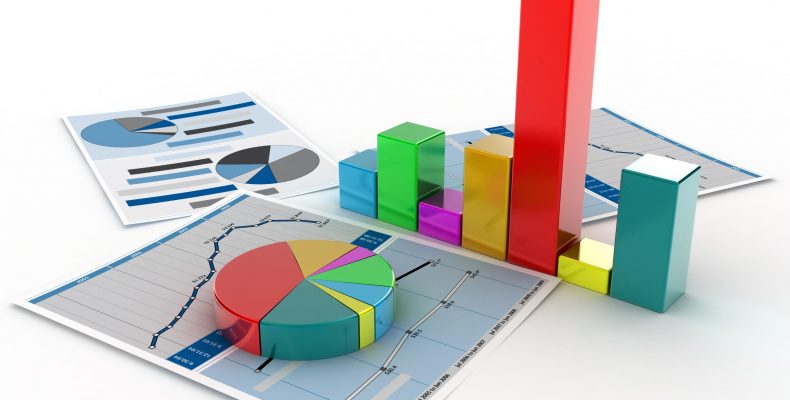 Realizar buscar referente ao Brasil, Estado de São Paulo e  Franca sobre os indicadores de morbidade: Doenças e agravos de notificação

- Número de casos de acidentes com animais peçonhentos x ano x idade;
- Número de casos de Sifilis em gestante x ano;
Número de casos de Coqueluche x ano x  faixa etária
Mortalidade por doenças infecciosas e parasitárias por faixa etária.
-De qual fonte os dados são provenientes;
http://datasus.saude.gov.br/
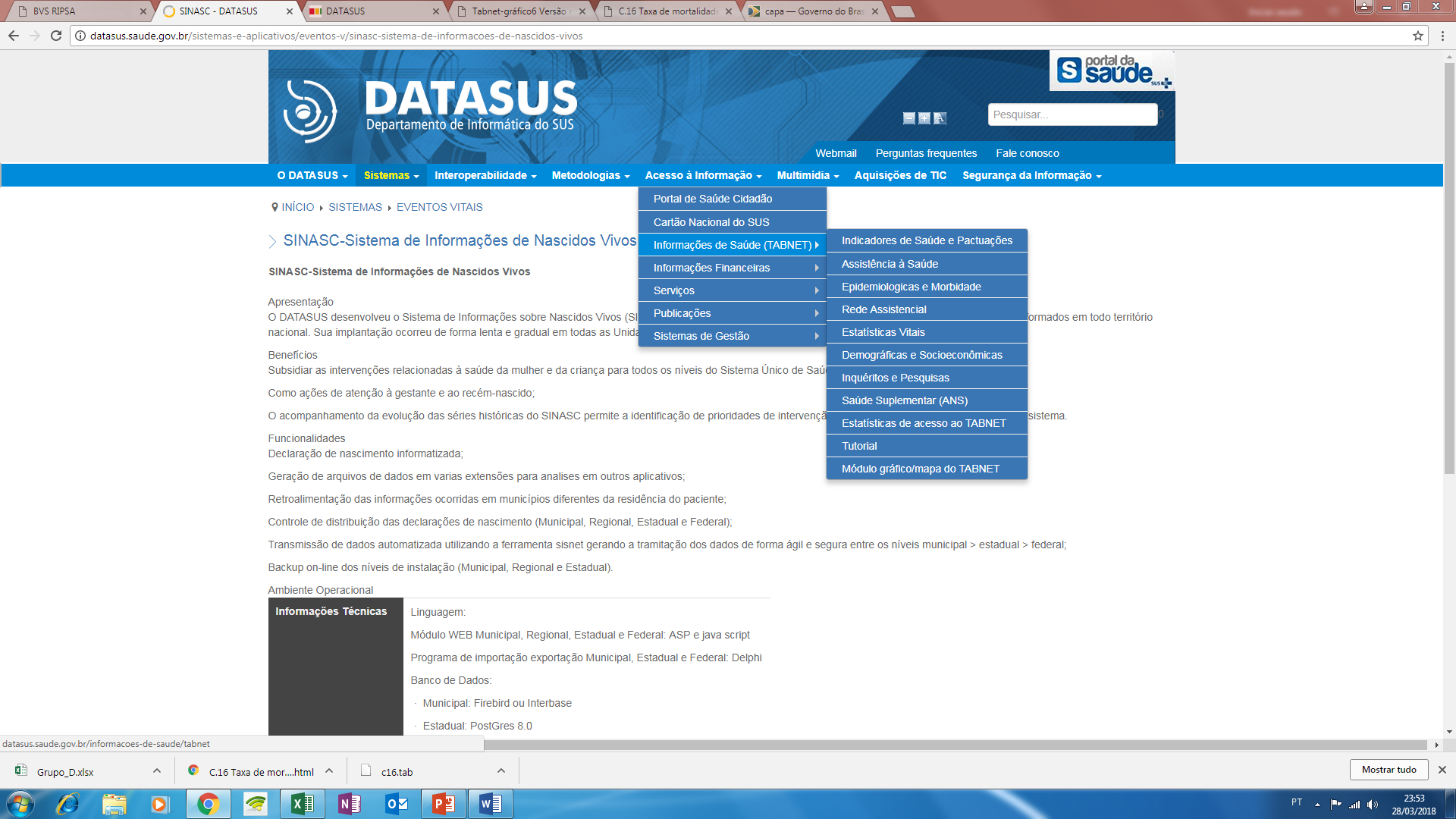 Pesquisa na base DATASUS

Indicadores de mortalidade

Pesquisa 1- Mortalidade proporcional por grupos de causasNúmero de óbitos por Faixa Etária (<1 ano) segundo Grupo de CausasUnidade da Federação: São PauloRegião: Região SudesteFaixa Etária: Menor 1 anoPeríodo: 2011

Pesquisa 2: Número de óbitos de menores de 5 anos por 1.000 nascidos vivos (2000-2011)

Pesquisa 3: Proporção de óbitos por doença diarreica aguda em menores de 5 anos de idade
 
Indicadores de morbidade
Pesquisa 4: Casos confirmados de coquelucheUnidade de FederaçãoSegundo o anoFaixa etária: menor de 01 ano

Pesquisa 5: Incidência de coquelucheCasos confirmados por Região segundo Unidade da FederaçãoFaixa etária: Menor 1 anoPeríodo: 2012

Indicadores sociodemográficos
Pesquisa 6: Taxa de crescimento da população
Nascidos Vivos Nascim p/resid.mãe por Sexo, segundo Mês do nascimentoMunicípio: 351620 FrancaPeríodo: 2015
Mortalidade Infantil
Óbitos p/Residênc por Causas evitáveis segundo Faixa EtáriaRegião: 3 Região SudesteUnidade da Federação: São PauloPeríodo: 2015
Óbitos infantis por causas evitáveis
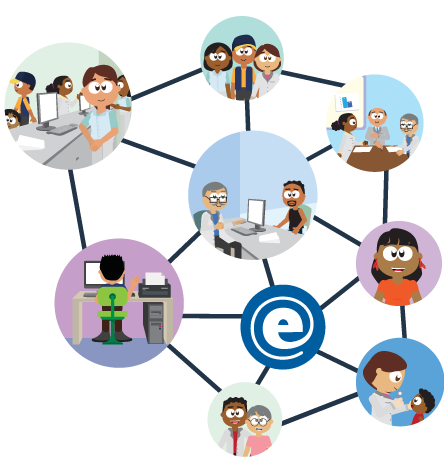 Sistemas de Informação em Saúde
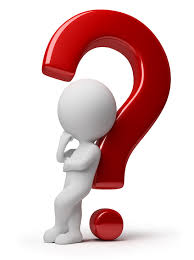 O que é dado?O que é informação?O que é um sistema?O que é um sistema de informação?Qual a função de tudo isso para a saúde?
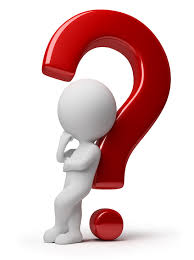 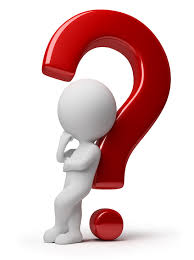 E de onde vem os dados em saúde?
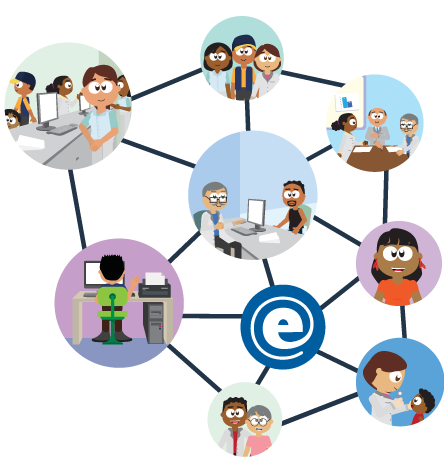 Sistemas de Informação em Saúde